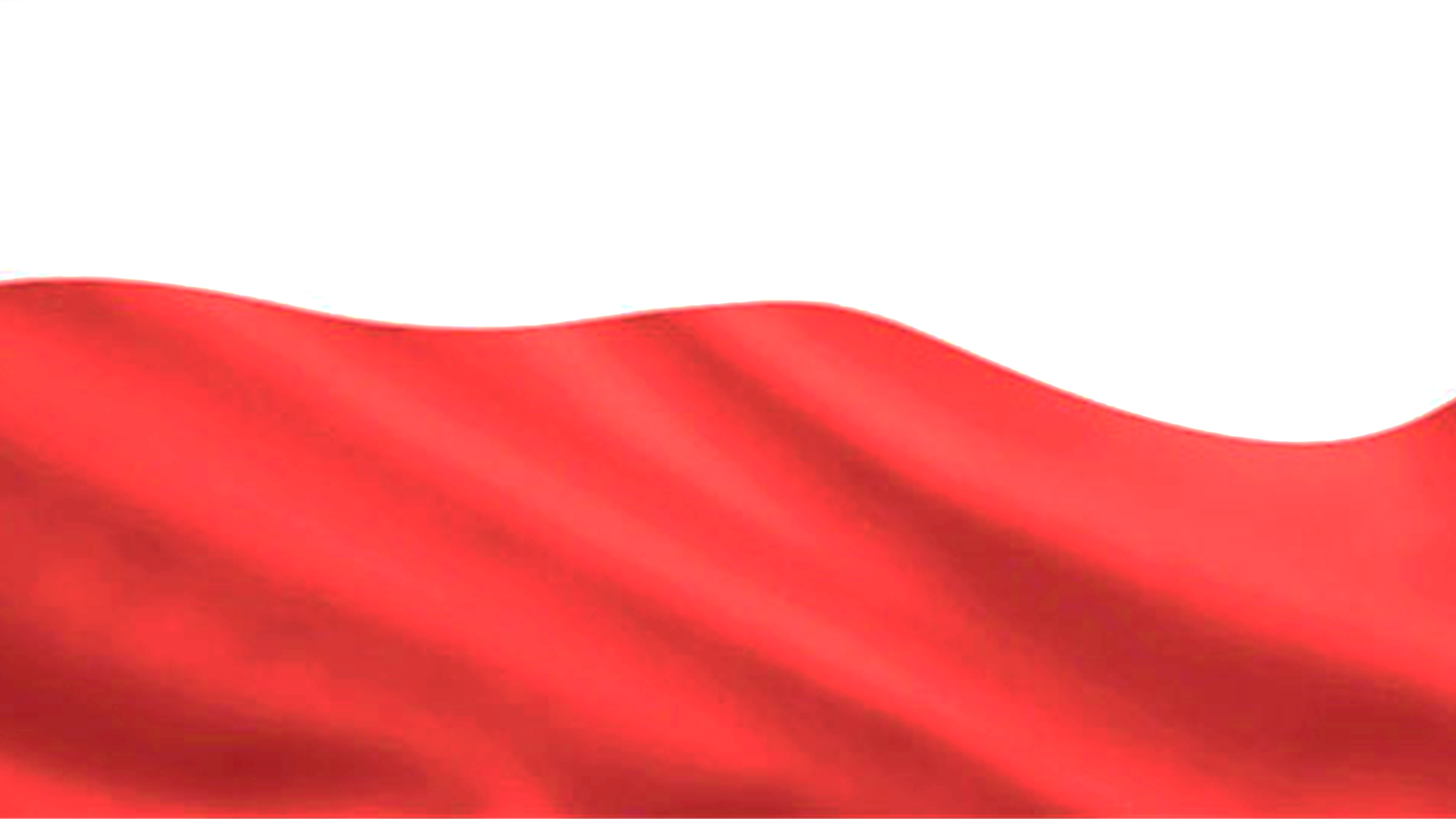 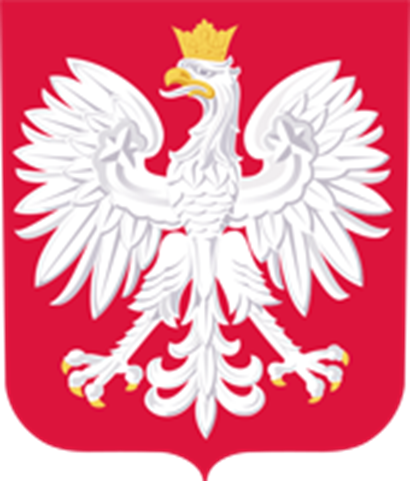 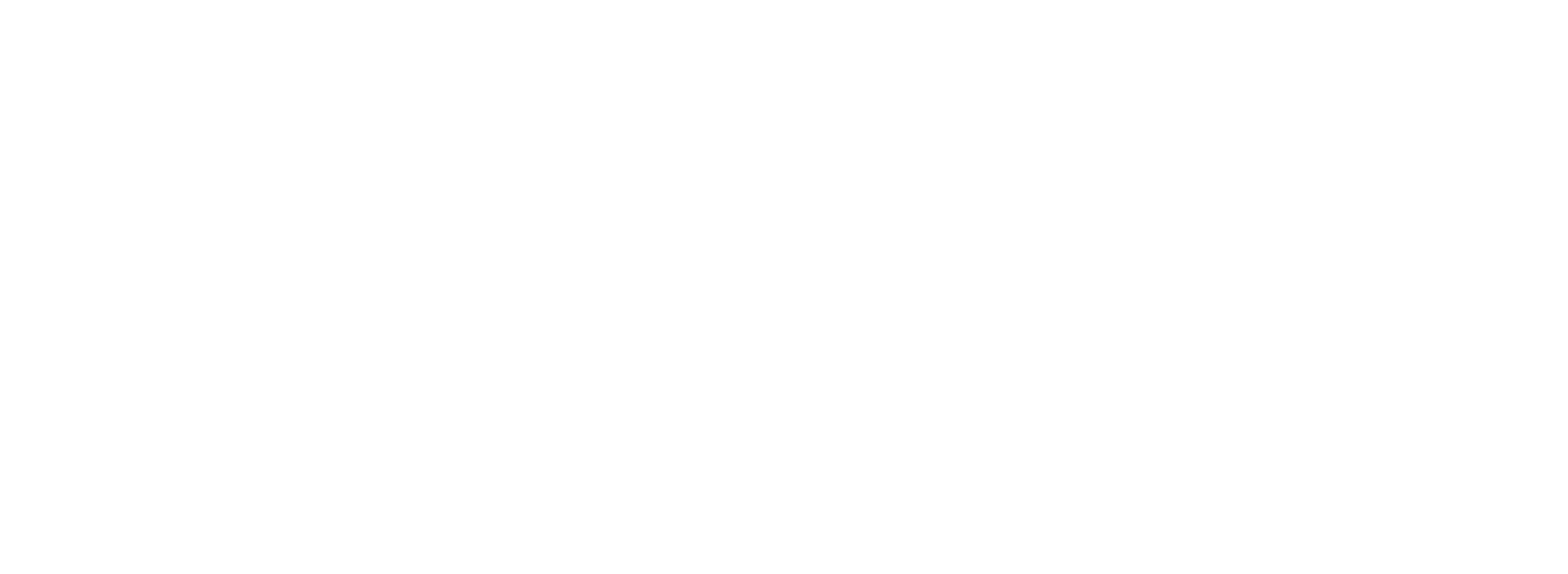 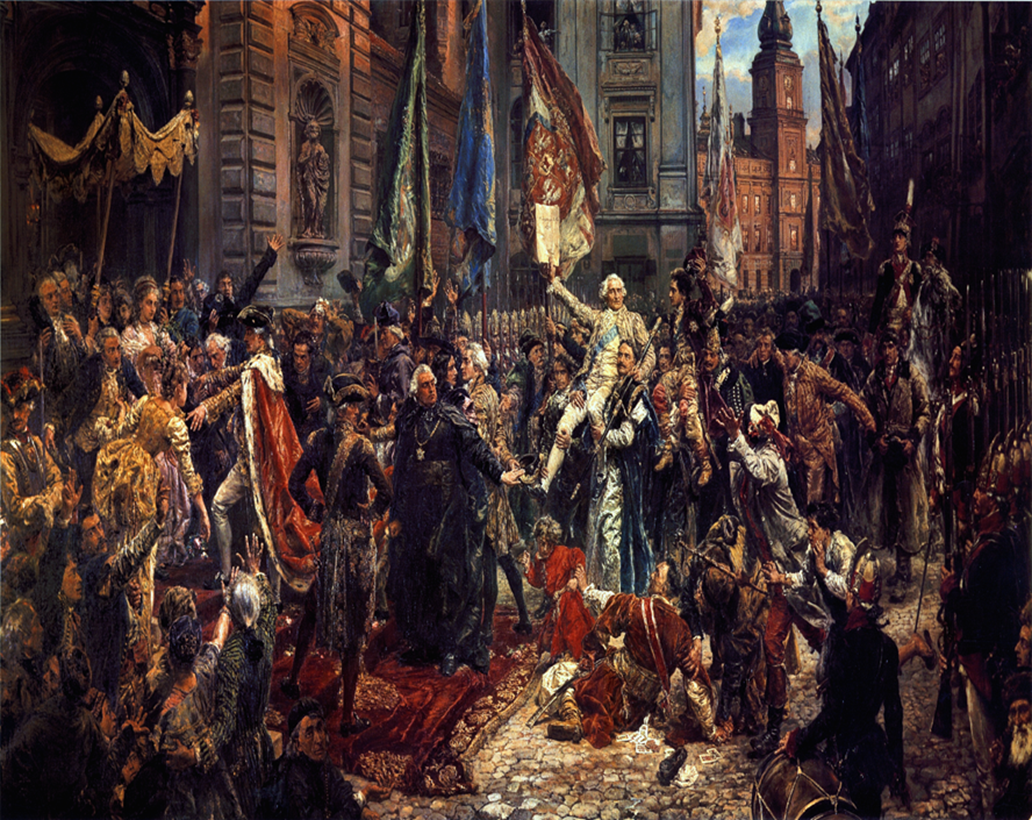 Ustawa Rządowa zwana dziś  Konstytucją 3 Maja uchwalona została przez Sejm Czteroletni zwany również Wielkim w 1791 roku. 
Celem jej  uchwalenia była próba reformy polskiego ustroju politycznego.
Była pierwszą w Europie i drugą na świecie (po amerykańskiej z 1787 roku) bardzo  nowoczesną i postępową konstytucją.

Konstytucja 3 Maja  jest jednym                    z  najważniejszych aktów w historii Polski i  powodem dumy  Polaków.
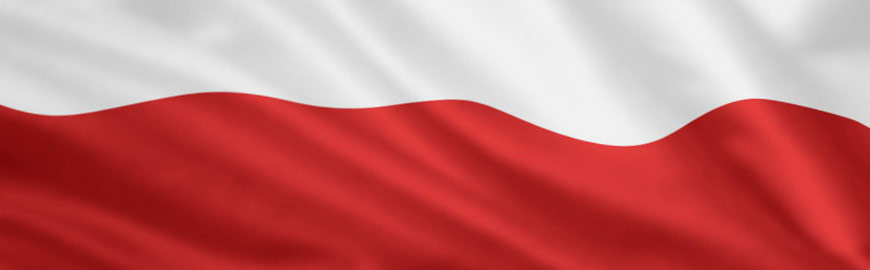 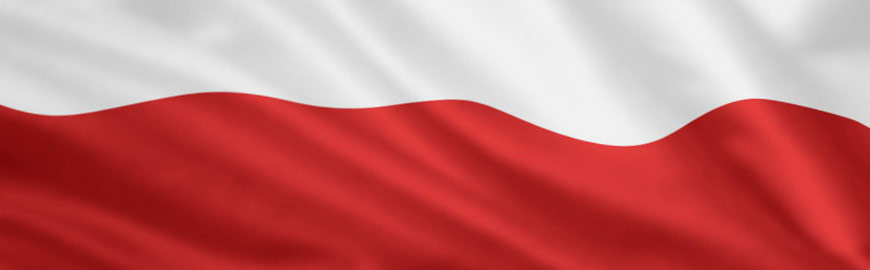 W jakich okolicznościach doszło do uchwalenia Konstytucji 3 Maja?
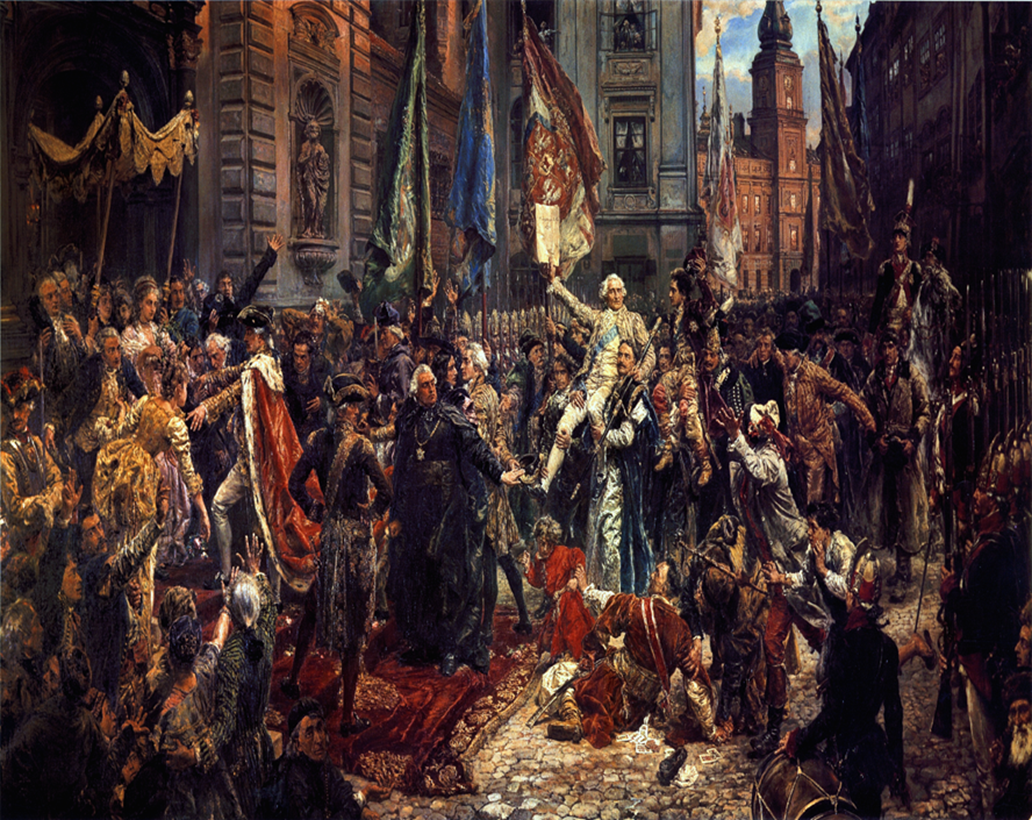 Uchwalenie Konstytucji 3 Maja                                         nierozerwalnie związane jest                        z kryzysem demokracji szlacheckiej, którego początek datuje się na połowę XVII wieku.                                       

Słynne liberum veto uniemożliwiało skuteczne przeprowadzanie reform, ponieważ przyznawało każdemu                         z posłów  prawo zerwania sejmu                                 i unieważnienia wszystkich podjętych na nim ustaw. 

XVII wiek – to również czas,                        w którym  w sprawy wewnętrzne naszego państwa  coraz częściej ingerowały Rosja,Prusy i Austra, które  nieustannie dążyły do osłabienia Rzeczpospolitej.
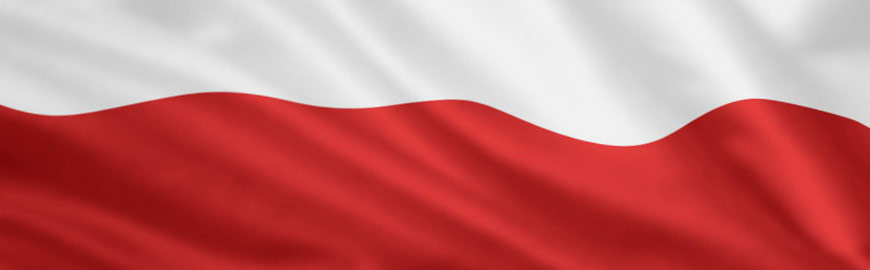 W 1772 r. w wyniku I rozbioru  Rzeczpospolita pozbawiona została przez Rosję, Prusy i Austrię części swoich  terytoriów.  Wydarzenie to spowodowało, iż odżyły w Rzeczpospolitej dążenia reformatorskie. Ich celem było unowocześnienie                                                  i umocnienie państwa oraz  uniezależnienie się od Rosji.

Przypieczętowaniem ruchu reform był Sejm Wielki, którego obrady rozpoczęły się  w 1788 r. 

W 3 roku obrad  - 3 maja 1791 r. uchwalona została Konstytucja regulującą ustrój prawny, wytyczająca kierunek zmian i dającą nadzieję  na wzmocnienie pozycji Rzeczpospolitej na arenie międzynarodowej.
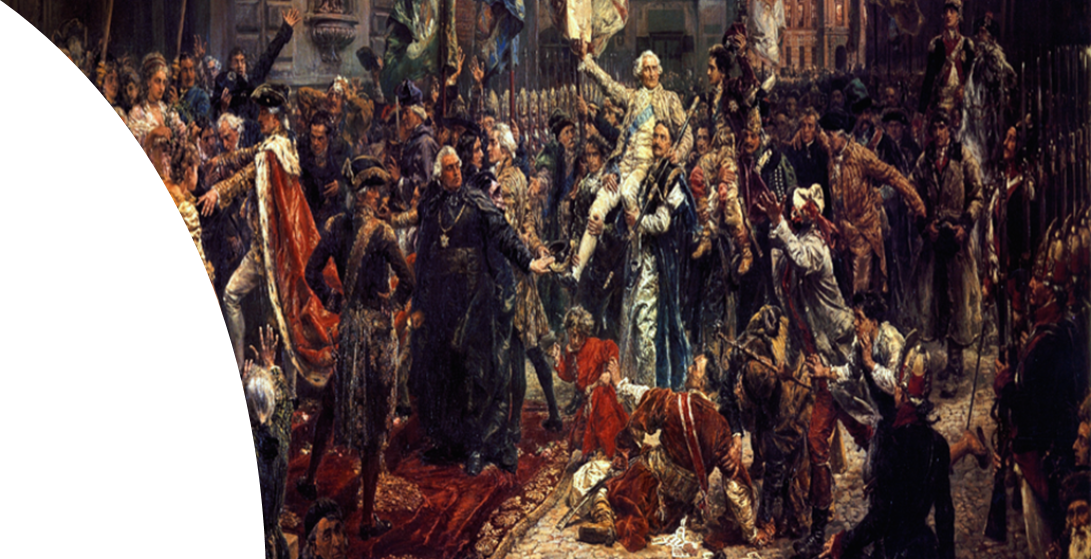 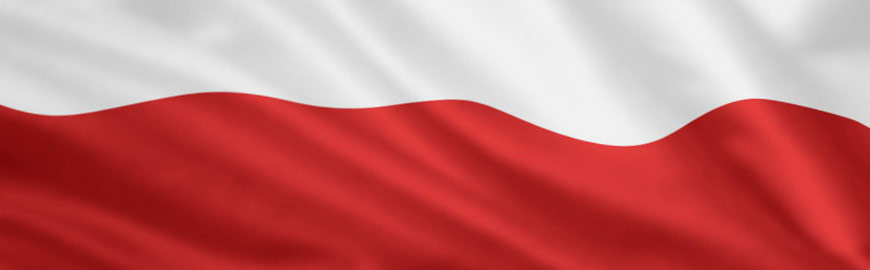 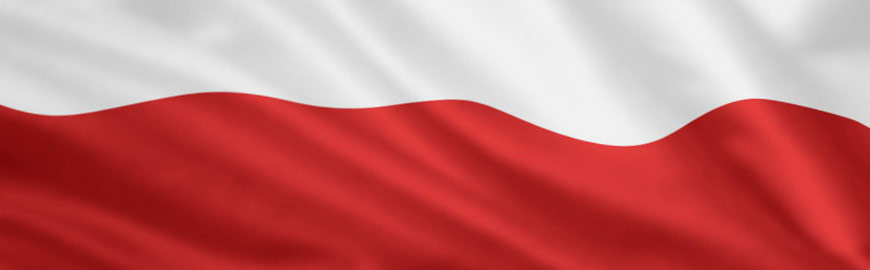 Twórcy Konstytucji 
3 Maja.
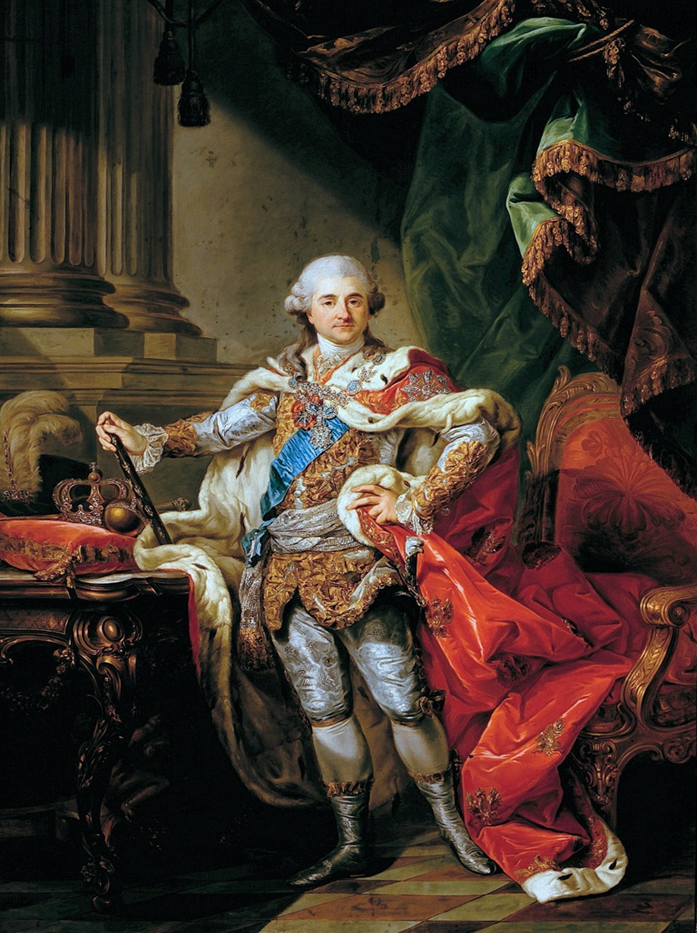 Król Stanisław August Poniatowski
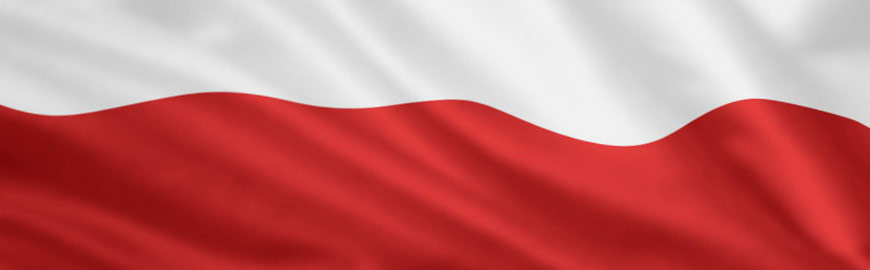 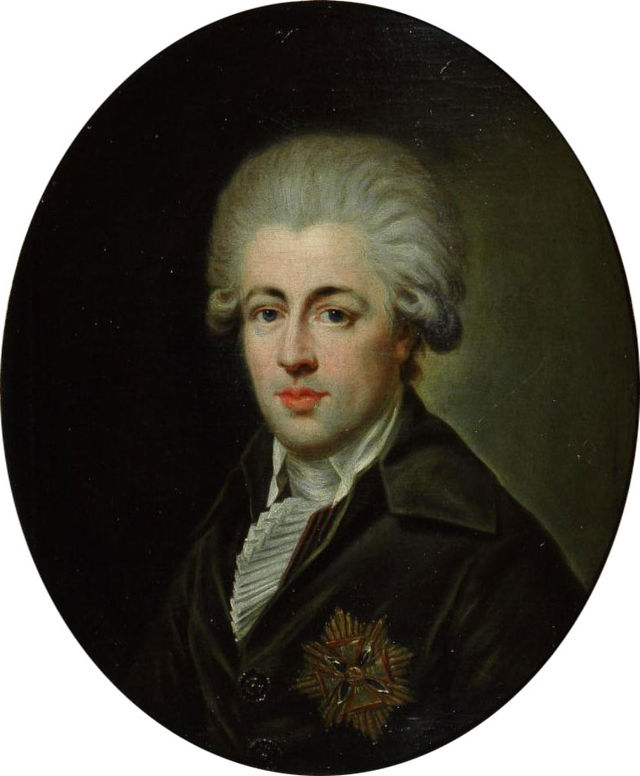 Ignacy Potocki,marszałek wielki litewski przywódca Stronnictwa Patriotycznego, polski polityk i działacz patriotyczny


.
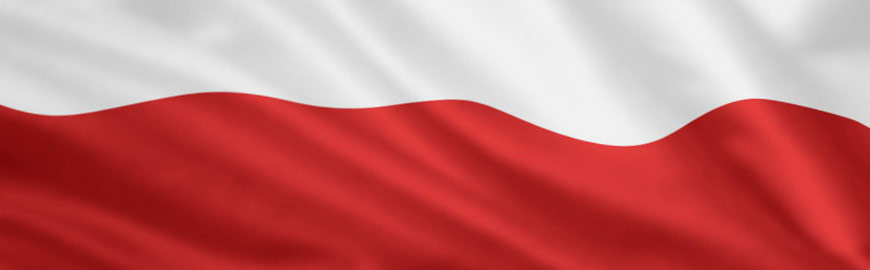 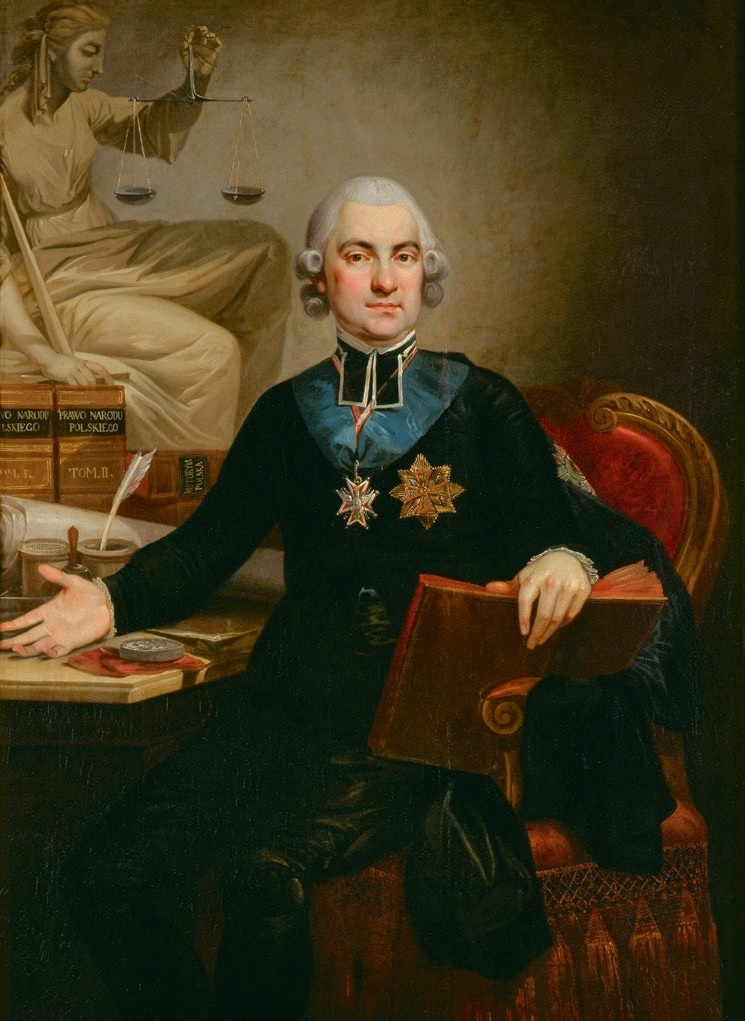 Hugo Kołłątaj –ksiądz,  publicysta oświeceniowy, poeta, geograf i historyk, od 1791 r. podkanclerzy koronny.
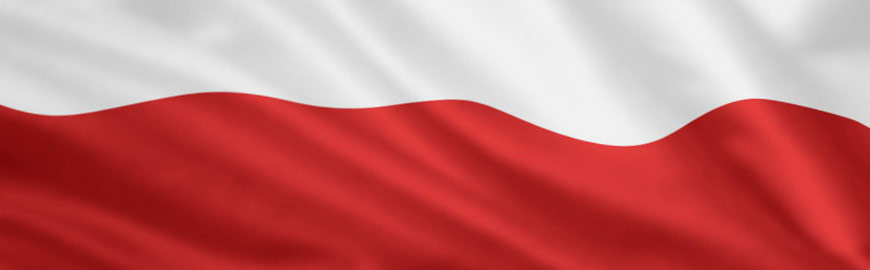 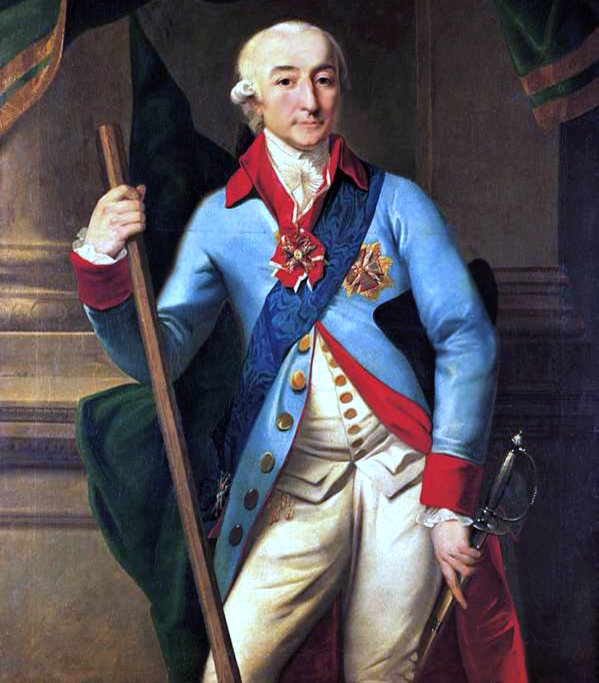 Czynny udział w przygotowaniu Konstytucji brał również Stanisław Małachowski, marszałek Sejmu Czteroletniego                       i zwolennik głębokich reform ustrojowych w Rzeczypospolitej.
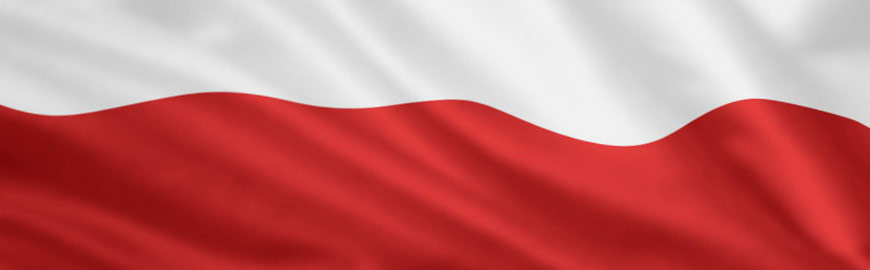 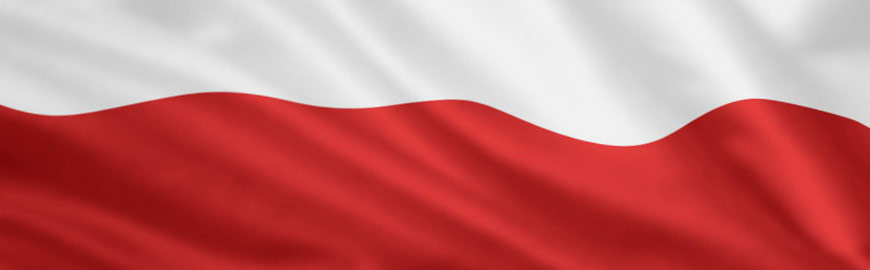 Najważniejsze postanowienia zawarte w Konstytucji 3 Maja 1791 r.
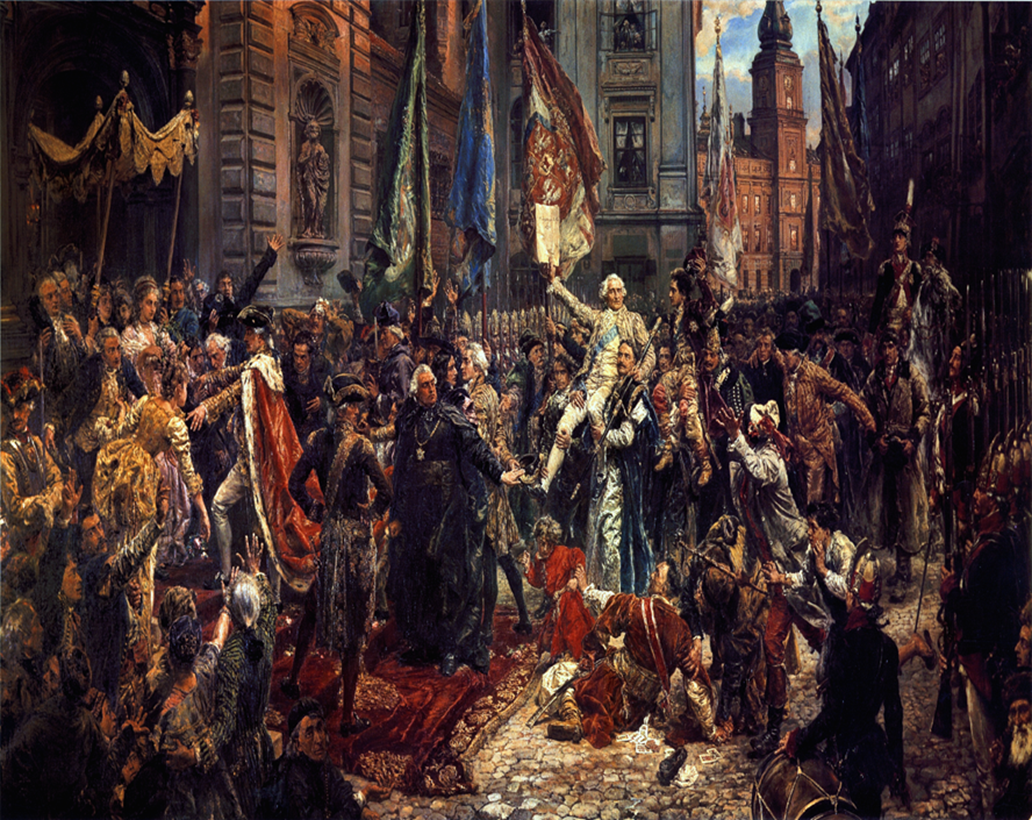 Konstytucja 3 Maja regulowała prawa                  i obowiązki  ogółu mieszkańców oraz zasady organizacji władzy państwowej. Władza  została podzielona zgodnie z monteskiuszowską zasadą na ustawodawczą (stanowienie prawa), wykonawczą (wykonywanie prawa) i sądowniczą. Wyrazicielem woli narodu według uchwalonej Konstytucji miał być dwuizbowy Sejm. Zniesione zostało również liberum veto,                       a decyzje sejmu miały być podejmowane większością głosów, wprowadzono dziedziczność tronu. Ograniczona została również w znaczący sposób demokracja szlachecka poprzez odebranie prawa głosu               i decyzji w sprawach państwa szlachcie, która nie była w posiadaniu żadnej ziemi.
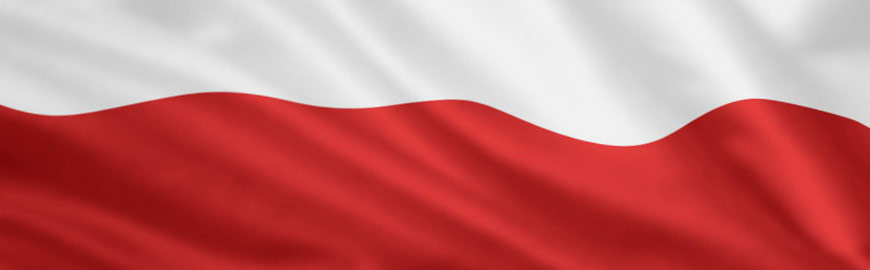 W skład Ustawy Rządowej – zwanej  Konstytucją 3 Maja wchodziła preambuła oraz 11 rozdziałów: 

I Religia panująca
II Szlachta, ziemianie
III Miasta i mieszczanie
IV Chłopi włościanie
V Rząd czyli oznaczenie władz publicznych
VI Sejm czyli władza prawodawcza
VII Król, władza wykonawcza
VIII Władza sądownicza
IX Regencja
X Edukacja dzieci królewskich 
XI Siła zbrojna narodowa
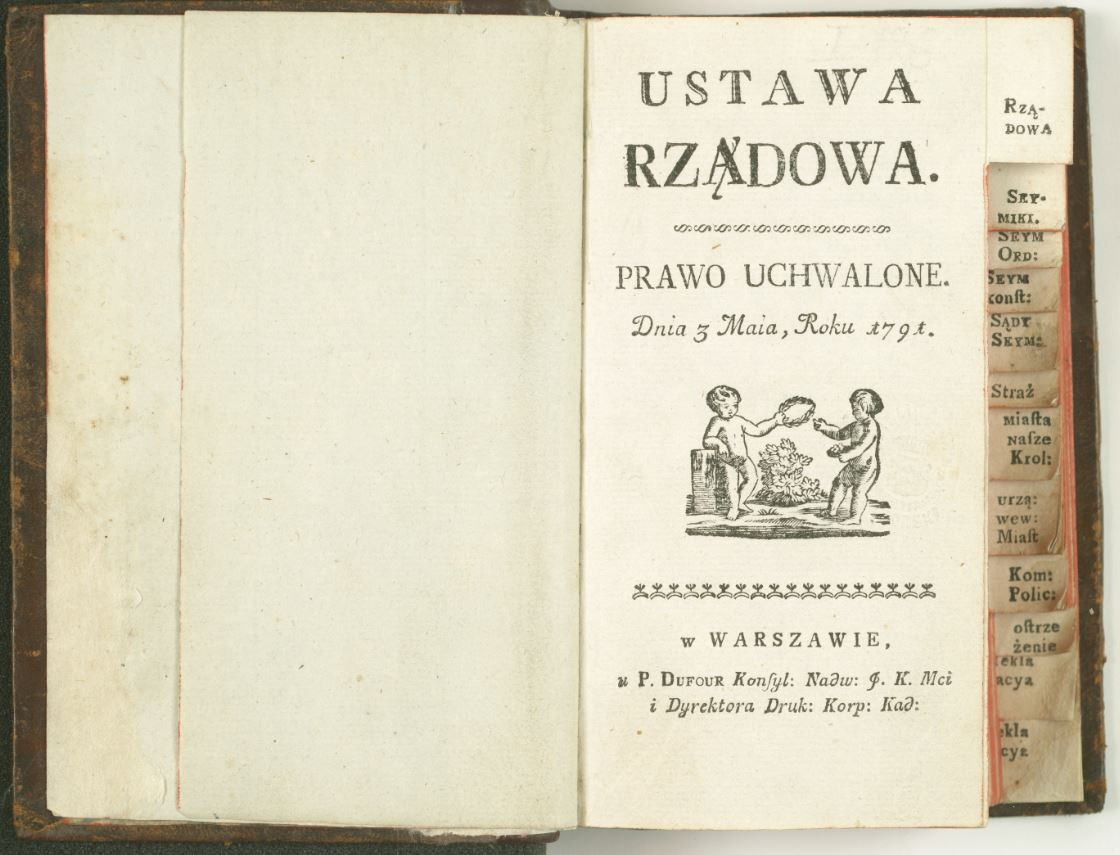 https://www.archiwa.gov.pl/images/ustawa-rzadowa-druk.JPG
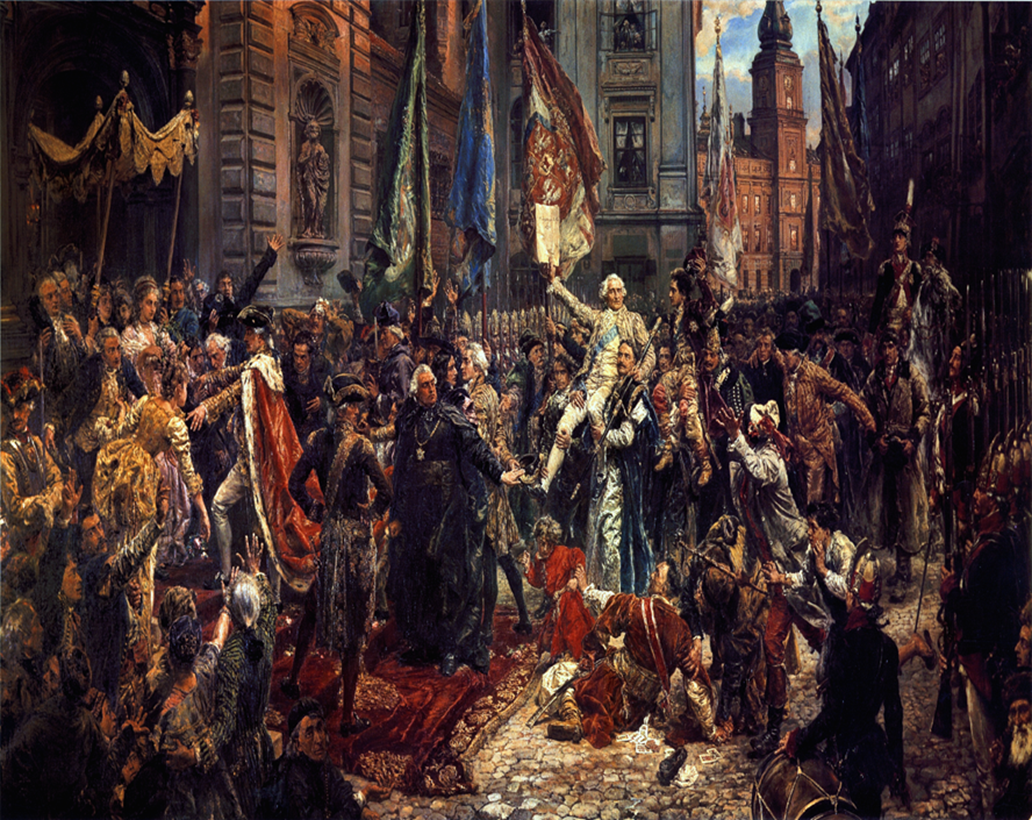 3 maja  został ogłoszony świętem  już przez samych  twórców Konstytucji.  Uchwalenie Konstytucji 3 Maja  dawało  bowiem szanse na przeprowadzenie koniecznych reform oraz wzmocnienie pozycji Polski. 

Wprowadzenie Konstytucji 3 Maja nie spodobało się carycy Katarzynie II.                          Caryca wraz z częścią magnaterii zawiązała w Targowicy konfederację, podczas której Konstytucja 3 Maja uznana została  za symbol zdrady narodowej. 

Wydarzenie to  doprowadziło do wybuchu wojny polsko-rosyjskiej w obronie Konstytucji  w 1792 roku, której skutkiem było obalenie Konstytucji oraz drugi rozbiór naszego  państwa.
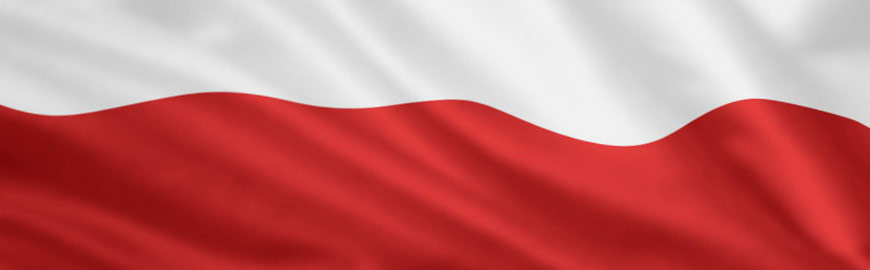 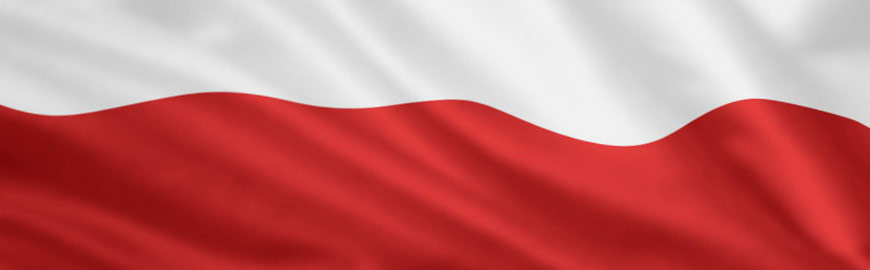 Dzień uchwalenia Konstytucji 3 Maja pierwszym polskim świętem narodowym.
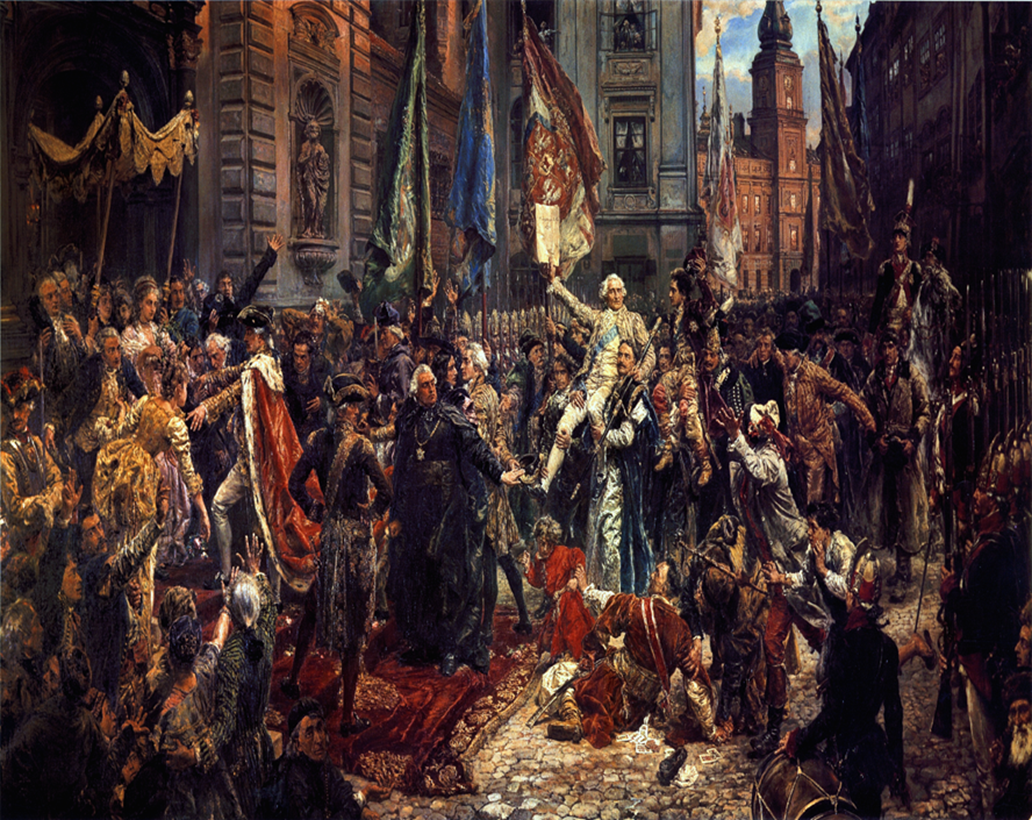 29 kwietnia 1919 r. – to dzień, w którym Sejm Ustawodawczy uznał rocznicę uchwalenia Konstytucji 3 Maja za święto narodowe odrodzonego państwa.„Dzień trzeci maja, jako rocznicę Konstytucji 1791 r. ustanawia się w całej Rzeczypospolitej Polskiej jako uroczyste święto po wieczne czasy” –tak brzmi tekst przyjętej ustawy.  W ten sposób oficjalnie wprowadzone zostało pierwsze w historii naszego kraju święto narodowe.
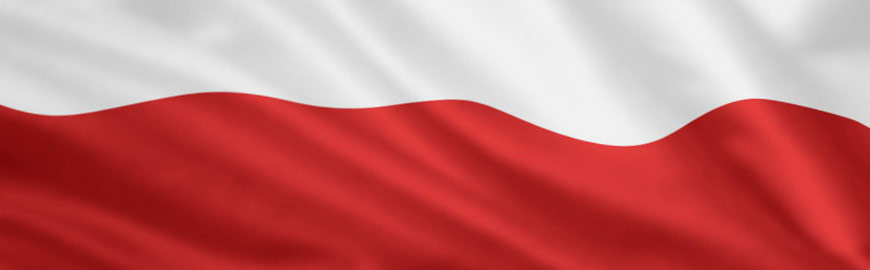 3 maja – rocznica uchwalenia Konstytucji – to niezmiernie ważna  data w historii naszego kraju. Data ta przez lata zaborów, ale także po odzyskaniu niepodległości stała się  symbolem walki Polaków o odzyskanie suwerenności i niezawisłości państwa.
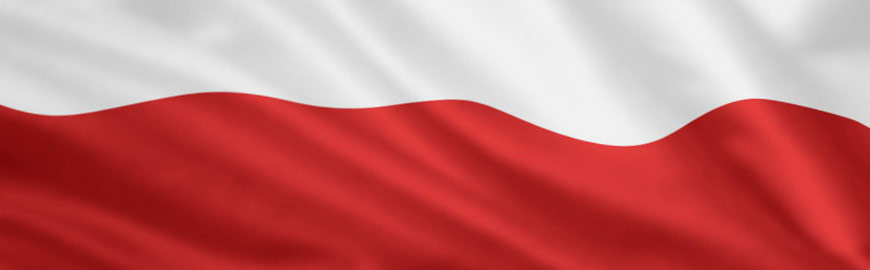 Jan Matejko i jego słynny obraz „Konstytucja 3 Maja 1791 roku”.
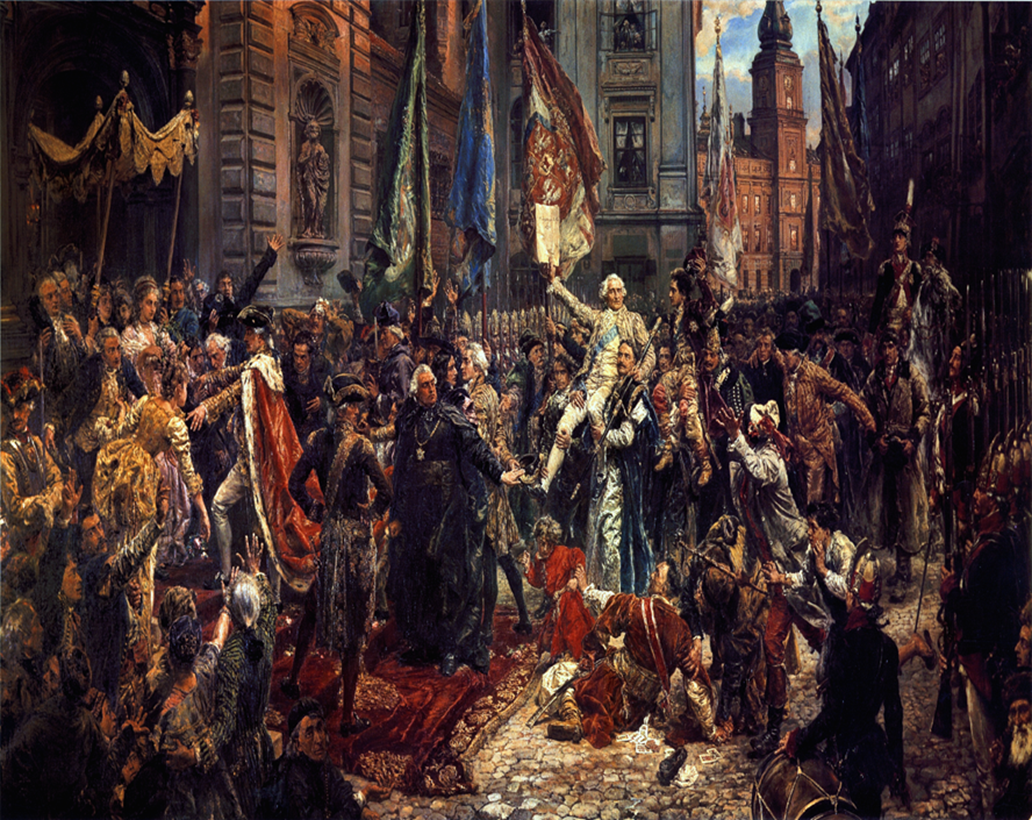 Moment uchwalenia Konstytucji 3 Maja   utrwalił również  na swoim słynnym obrazie "Konstytucja 3 Maja 1791 roku”  wybitny polski  malarz Jan Matejko.

Dzieło namalowane  zostało w 1891 r. w 100-tną rocznicę uchwalenia Konstytucji. 

Na obrazie przedstawiony został  pochód posłów z Zamku Królewskiego w Warszawie do kolegiaty św. Jana, którego celem było zaprzysiężenie z królem tekstu Konstytucji                  3 Maja.
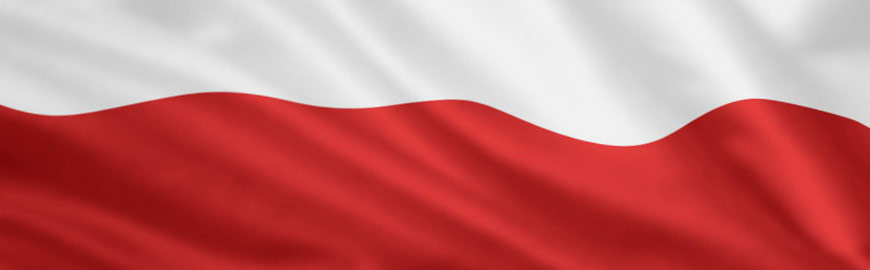 Uchwalenie Konstytucji 3 Maja widziane oczyma Jana Matejki (obraz z 1891 r.)
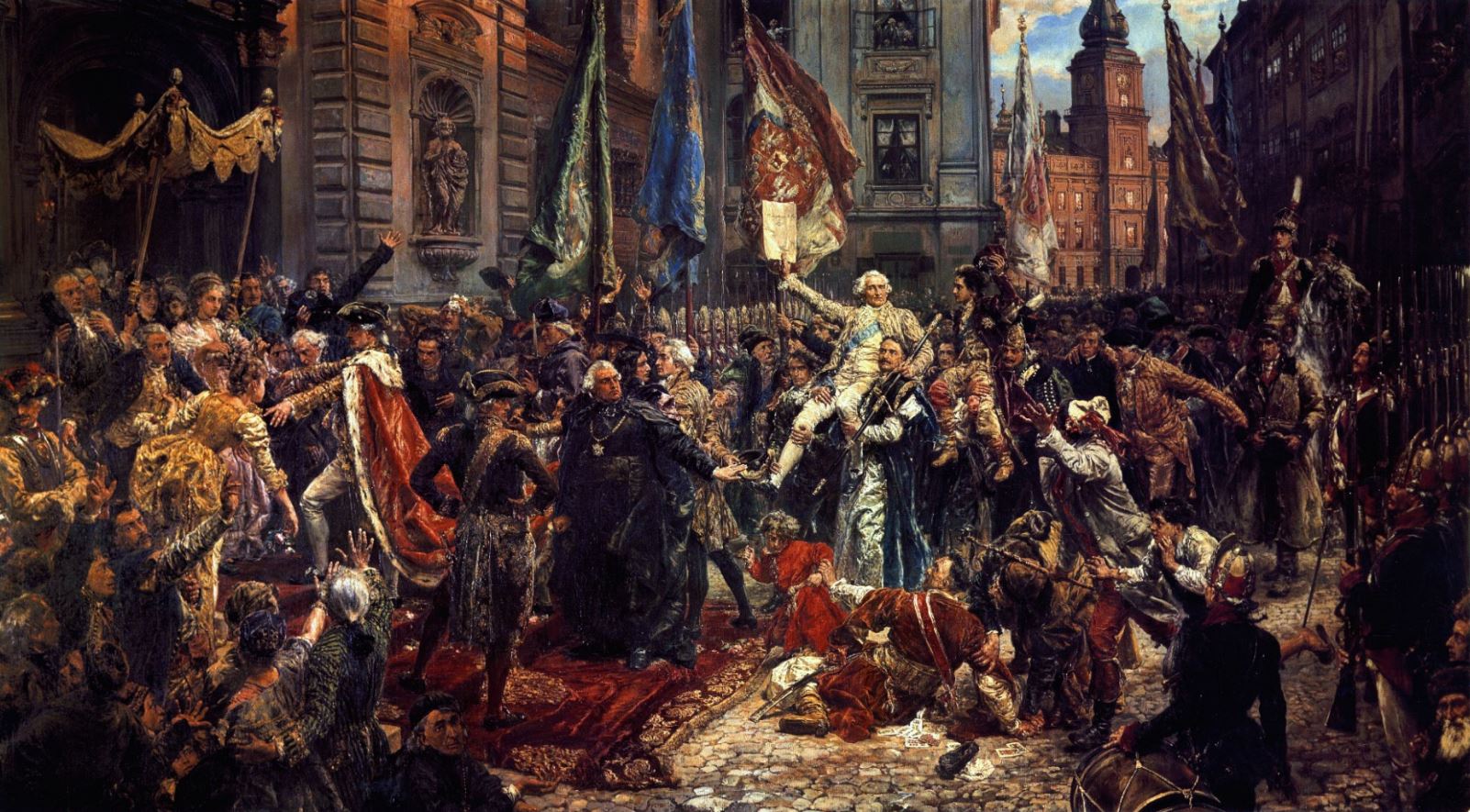 W prezentacji wykorzystano materiały ze stron:
https://www.archiwa.gov.pl/pl/aktualnosci/5170-229-rocznica-uchwalenia-ustawy-rz%C4%85dowej-konstytucji-3-maja
https://epodreczniki.pl/a/konstytucja-3-maja/D14citlTB
Opracowanie: Szkolna Drużyna Harcerska